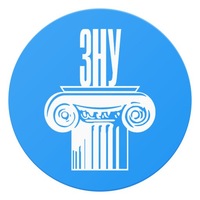 Лекція №1 
«Концепція сталого туризму в сільській місцевості та бізнес-моделі сільського туризму»
Викладач: Лариса Безкоровайна, д.п.н., проф. кафедри туризму та готельно-ресторанної справи ЗНУ
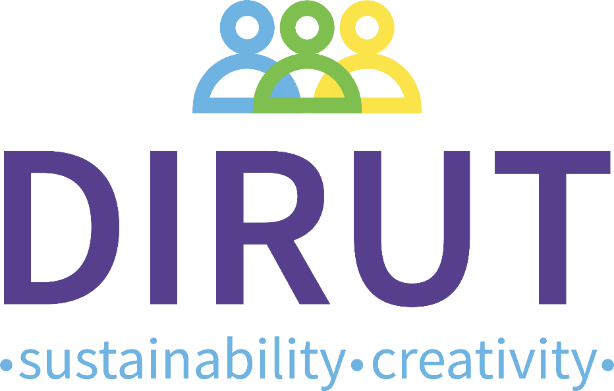 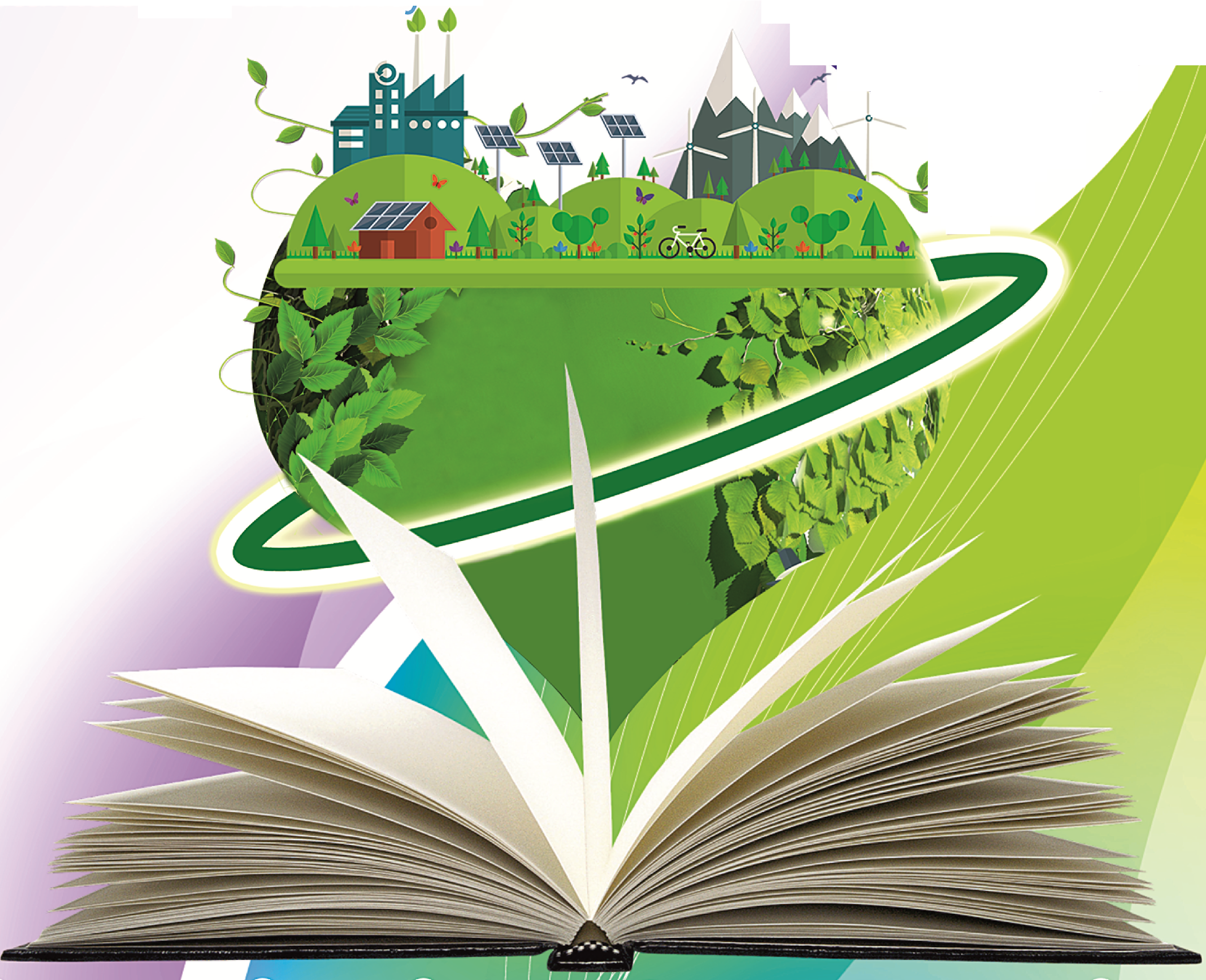 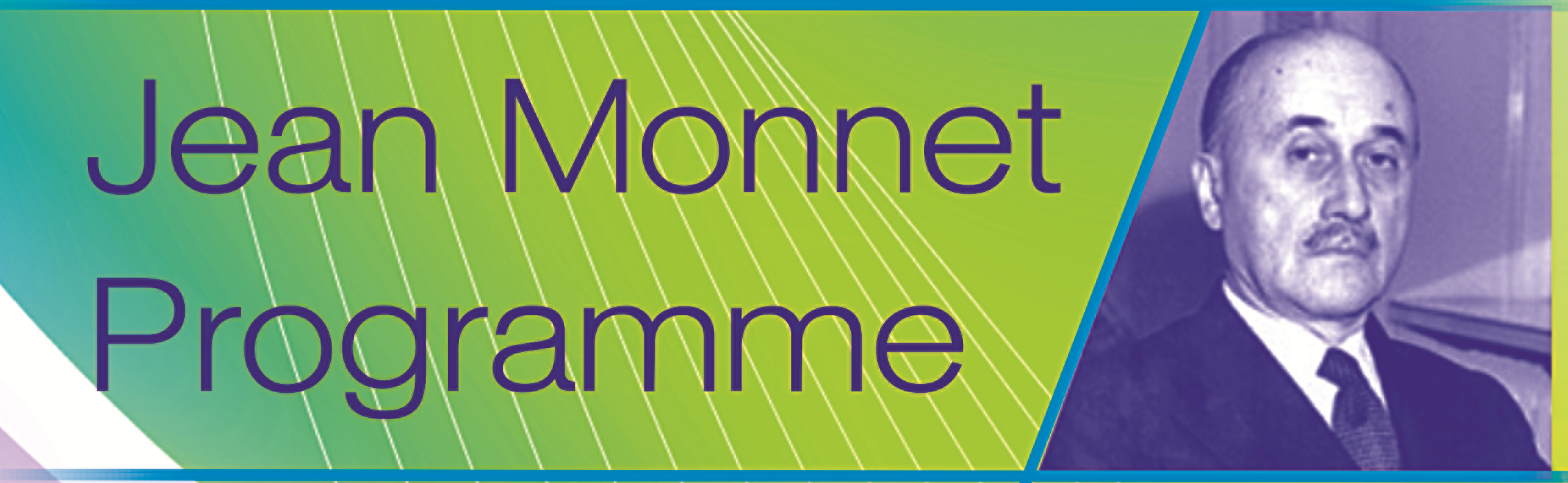 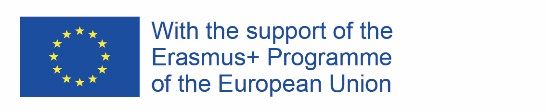 План
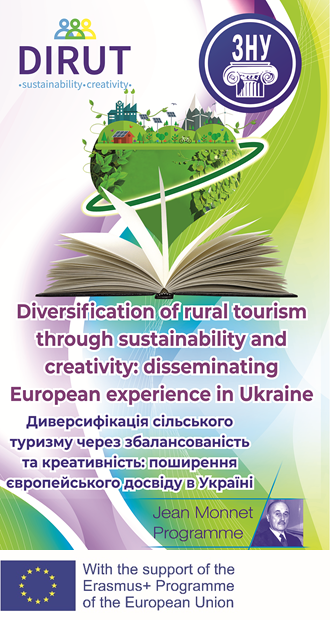 1. Концептуальні основи сталого туризму. 
2. Сталий туризм та особливості довготривалості туристичного бізнесу. 
3. Класифікація сільського туризму. 
4. Туризм як інструмент, а не як мета розвитку: питання впливу розвитку туризму на інші сфери життя людини та галузі економіки. 
5. Особливості бізнес-ідей в сфері сільської економіки.
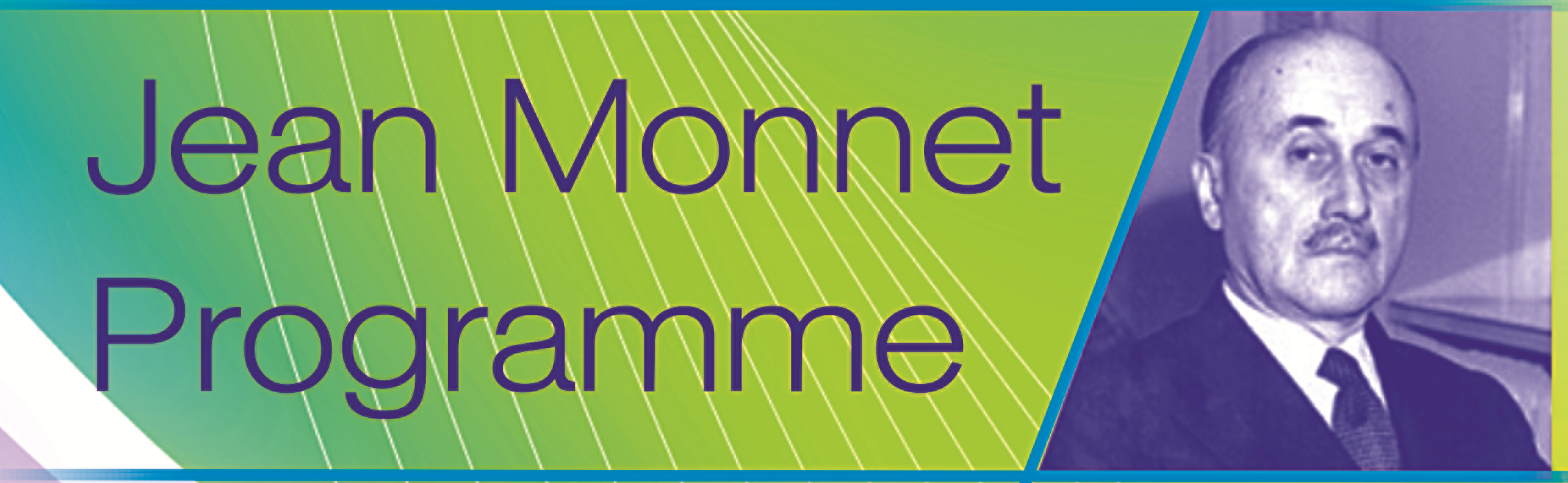 СТАЛИЙ РОЗВИТОКТуризм, який повністю враховує його поточні та майбутні економічні, соціальні та екологічні наслідки, враховуючи потреби відвідувачів, промисловість, навколишнє середовищета приймаючі громади
https://www.unwto.org/ru/world-tourism-day-2020  http://gopartnertourism.blogspot.com/2015/03/rural-tourism-stunning-nature-otroyh.html
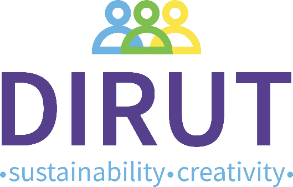 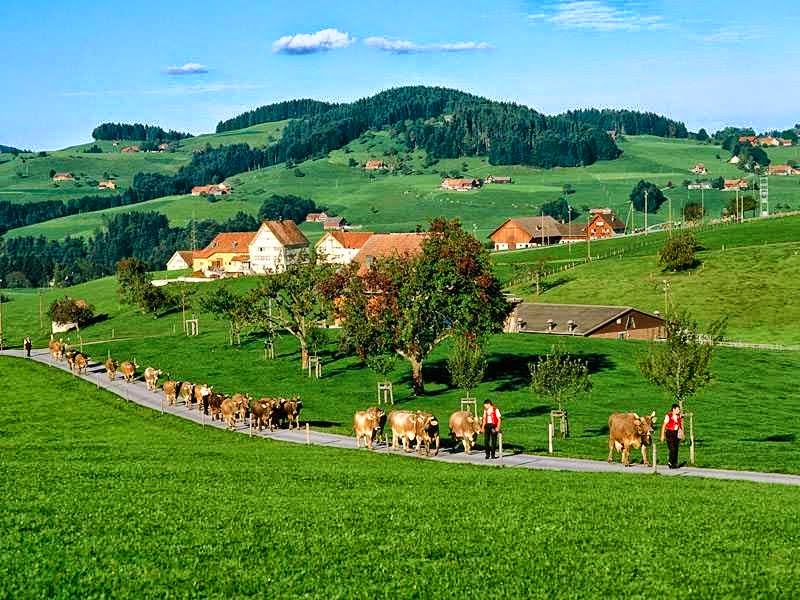 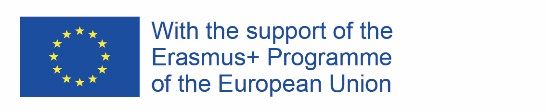 Цілі сталого розвитку (ЦСР) або Глобальні цілі є сукупністю 17 взаємопов’язаних глобальних цілей, розроблених як план досягнення кращого й більш стійкого майбутнього для всіх
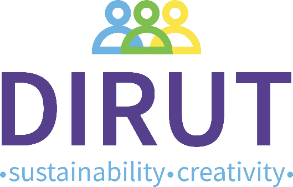 У вересні 2015 р. в рамках 70-ї сесії Генеральної Асамблеї ООН у Нью-Йорку відбувся Саміт ООН зі сталого розвитку та прийняття Порядку денного розвитку після 2015 р., на якому було затверджено нові орієнтири розвитку
Підсумковим документом Саміту «Перетворення нашого світу: порядок денний у сфері сталого розвитку до 2030 р.» було затверджено 17 Цілей Сталого Розвитку та 169 завдань
https://ukraine.un.org/uk/sdgs
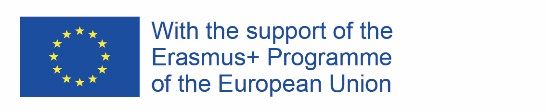 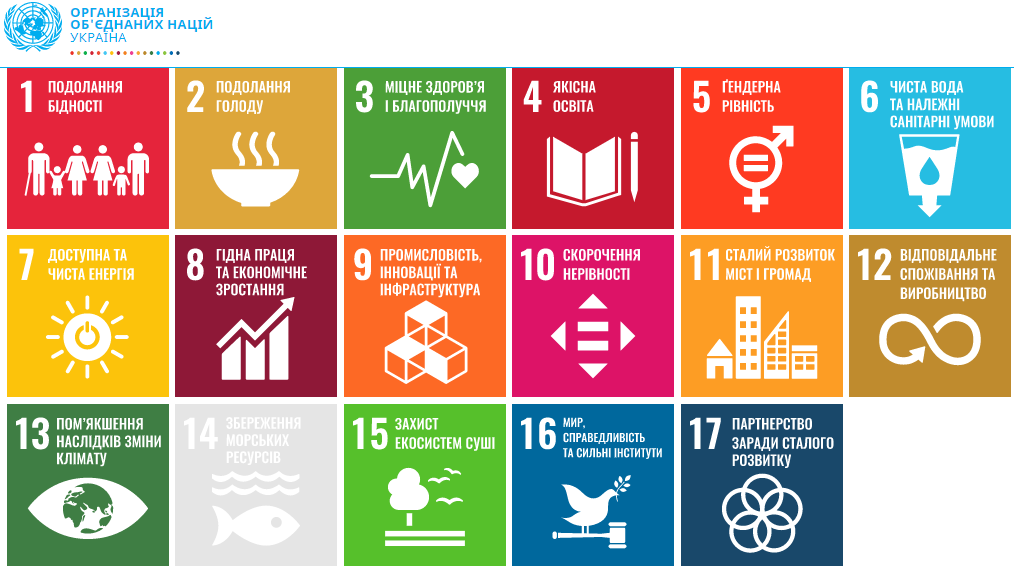 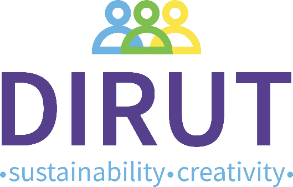 https://ukraine.un.org/uk/sdgs
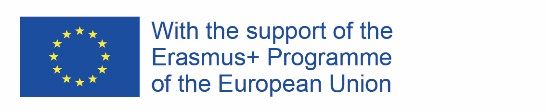 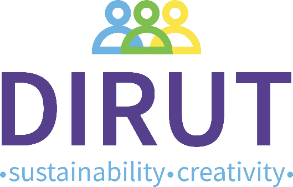 Україна, як й інші країни-члени ООН, приєдналася до глобального процесу забезпечення сталого розвитку
Для встановлення стратегічних рамок національного розвитку України на період до 2030 р. на засадах принципу «Нiкого не залишити осторонь» започатковано інклюзивний процес адаптації Цілей сталого розвитку
https://ukraine.un.org/uk/sdgs
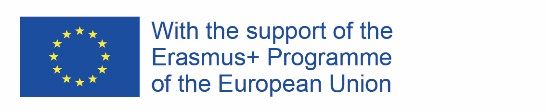 Сільський туризм - один із різновидів господарської діяльності, у тому числі з залученням майна особистого селянського господарства, шляхом  надання послуг із:- тимчасового проживання- харчування- проведення відпочинку (рибалка, катання на конях, купання в басейнах, озерах і річках)- практичного показу процесів вирощування, догляду за рослинами, тваринами, бджолами, виготовлення виробів із глини, вишивання, різьби по дереву, лозоплетіння- участі в народних обрядах, фестивалях- ознайомлення з побутом і умовами проживання селян минулого століття, особливостями регіону, його пам’ятками, природним ландшафтом

https://agro.me.gov.ua/ua/napryamki/rozvitok-silskih-teritorij/silskij-turizm http://www.xinhuanet.com/english/2019-03/23/c_137918308.htm
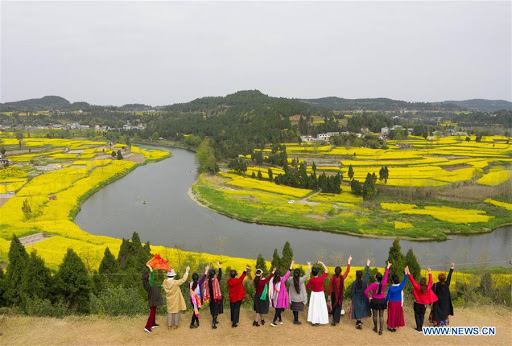 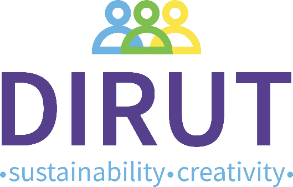 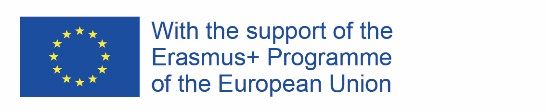 зелений туризм - пов'язаний з безпосередньою участю відпочивальників у сільськогосподарській діяльності
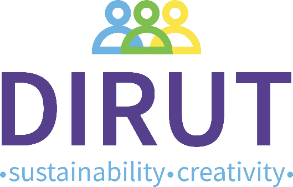 Класифікація сільського туризму
сільський відпочинок -  коли туристи проживають у будинках місцевих жителів або в спеціально побудованих садибах, ознайомлюються з місцевими природними, рекреаційними, історико-архітектурними, культурно-побутовими традиціями
екотуризм - науково-пізнавальний вид сільського туризму, характерний для поселень і сіл, розташованих у межах національних парків та заповідників
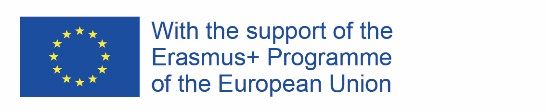 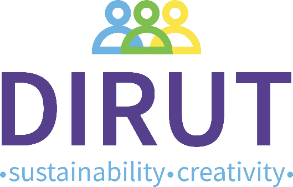 Стратегії, що актуалізують розвиток сільського туризму
на міжнародному рівні:
Глобальні 17 цілей сталого розвитку до 2030 (2015) https://undocs.org/ru/A/RES/70/200
Паризька кліматична угода (2015) ttps://www.un.org/ru/climatechange/paris-agreement
Програма ООН з оточуючого середовища (1972) https://www.unep.org/ru/programma-oon-po-okruzhayuschey-srede

на національному рівні:
Концепція популяризації України у світі та просування інтересів України у світовому інформаційному просторі (2016) https://zakon.rada.gov.ua/laws/show/739-2016-%D1%80.
Стратегія розвитку туризму та курортів до 2026 (2017). https://www.kmu.gov.ua/ua/npas/249826501

а також 
УГОДА ПРО АСОЦІАЦІЮ між Україною, з однієї сторони, та Європейським Союзом, Європейським співтовариством з атомної енергії і їхніми державами-членами, з іншої сторони (2017), згідно зі Статтею 403 якої, здійснюється співробітництво з метою сприяння розвитку сільського господарства та сільських територій, зокрема шляхом поступового зближення політик та законодавства.
https://zakon.rada.gov.ua/laws/show/984_011?find=1&text=%D0%B7%D0%B5%D0%BB%D0%B5%D0%BD%D0%B0#w1_1
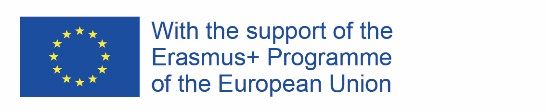 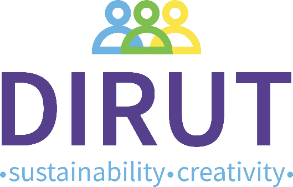 Правова основа для  розвитку сільського туризму в Україні
Закони:
Про туризм (1995, із змінами). http://zakon2.rada.gov.ua/laws/show/1282-15
Про особисте селянське господарство  (2003). https://zakon.rada.gov.ua/laws/show/742-15#Text

Постанови:
Про затвердження Порядку надання послуг з тимчасового розміщення (проживання) (2006, із змінами). 
https://zakon.rada.gov.ua/laws/show/297-2006-%D0%BF

Про встановлення категорій готелям та іншим об’єктами, що призначаються для надання послуг з тимчасового розміщення (проживання) (2009). 
https://zakon.rada.gov.ua/laws/show/803-2009-%D0%BF#Text
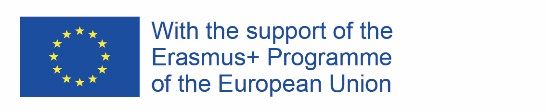 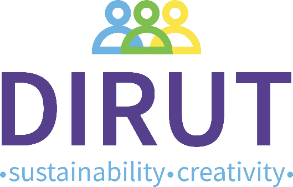 активізація розвитку місцевої інфраструктури
активізація місцевого ринку праці, підвищення зайнятості
стимулювання розвитку селянських господарств
Соціально-економічне значення розвитку сільського туризму
сприяння збуту надлишків сільськогосподарської продукції
збільшення додаткових прибутків селян і відрахувань до місцевих бюджетів
збереження етнокультурної самобутності українців та кожної громади етнічних меншин
створення можливостей для повноцінного змістовного відпочинку незаможних верств населення
підвищення культурного рівня та екологічної свідомості мешканців села
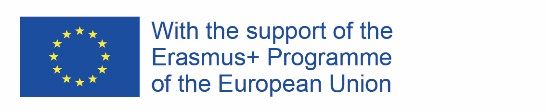 професійна підготовка й підвищення кваліфікації з питань надання послуг у галузі сільського туризму
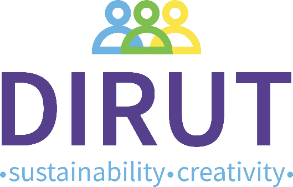 Заходи, що сприяють розвитку сільського туризму
курсова підготовка громадян, які намагаються  започаткувати власну справу на селі в галузі сільського туризму з вивченням організаційно-правових, економічних питань сучасного стану та розвитку сільського туризму
надання послуг, проведення семінарів щодо розвитку сільського туризму
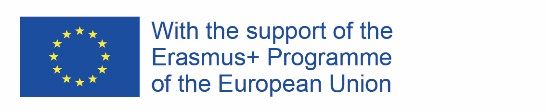 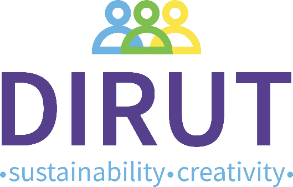 Туризм – одна з основних галузей, що впливає на загальний стан і тенденції світової економіки
підвищенню рівня зайнятості
гармонізації відносин між різними країнами і народами
реалізації зовнішньої політики держави
Туризм пов’язаний із діяльністю більше ніж 50 галузей, його розвиток сприяє:
підвищенню рівня інноваційності національної економіки
збереженню екологічно безпечного навколишнього природного середовища
збереженню й розвитку культурного потенціалу
диверсифікації національної економіки
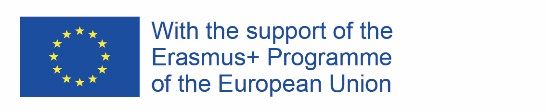 природні ресурси, місця проживання, ландшафти, біорізноманіття будуть доступні майбутнім поколінням 
(через врахування біофізичних рис сільського господарства, специфіки місцевої екосистеми)
Стійкість сільського господарства залежить від належного використання землі та природних ресурсів
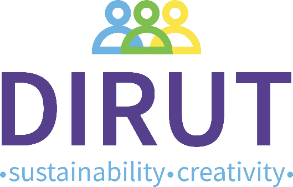 екологічний вимір
економічний вимір
ресурси використовуються ефективно, сприяючи економічному розвитку сільських територій
соціальний вимір
забезпечуються можливості для працевлаштування, доступ до ресурсів та послуг
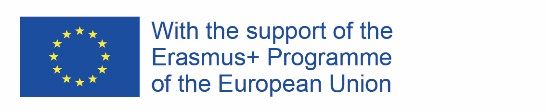 Перспективні напрями розвитку сільського туризму:
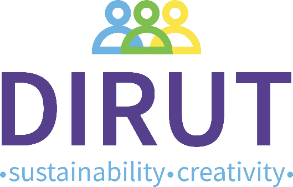 створення сприятливого правового середовища
побудова ефективної системи забезпечення якості послуг, яка:  - враховує потреби споживача - гарантує базові стандарти- включає критерії захисту навколишнього природного середовища
формування стимулюючих та заохочувальних механізмів
економічна підтримка шляхом:
- залучення інвестицій- пільгового кредитування власників садиб для модернізації осель- підвищення кваліфікації- рекламування діяльності
пошук додаткових можливостей для підвищення знань сільського населення, поширення інформації про відпочинок в українському селі, історичні, природні, етнографічні особливості України
диверсифікація туристичних послуг
вивчення та впровадження європейського досвіду
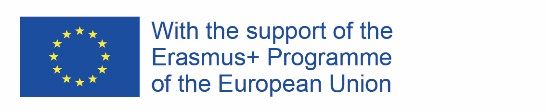 Агрооселя є передумовою й основою туристичного 
продукту сільського туризму 
На її базі формується пакет сукупних послуг для клієнта: 
туристично приваблива місцевість
традиції та звичаї сільської гостинності у даній місцевості
історико-культурна спадщина
гастрономічне розмаїття тощо
Українське село здатне запропонувати туристам надзвичайно 
розмаїтий сільський туристичний продукт:
самобутній побут
величезну історико-архітектурну народну спадщину
екологічно чисті продукти харчування
мальовничі ландшафти тощо https://agro.me.gov.ua/ua/napryamki/rozvitok-silskih-teritorij/silskij-turizm
https://cepli.eu/public-consultation-on-rural-development-long-term-vision-for-rural-areas
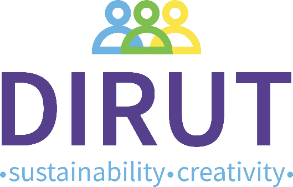 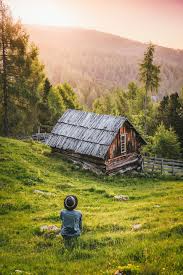 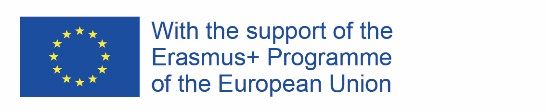 аграрний туризм – вид туризму, як відпочинкового, так і пізнавального характеру, пов'язаний з використанням майна особистих селянських господарств, що передбачає здійснення агротуристичної діяльності під час тимчасового перебування туристів у сільській місцевості;
агротуристична діяльність – діяльність особистого селянського господарства, спрямована на задоволення потреб туристів та надання їм агротуристичних послуг

агротуристичні послуги – тимчасове розміщення, харчування, екскурсійне, спортивне, розважальне, культурно-просвітницьке та інше обслуговування туристів

сільська садиба – розташований в сільській місцевості та пропонований для тимчасового розміщення туристів житловий будинок з присадибною земельною ділянкою, що є майном особистого селянського господарства
http://ruraltourism.com.ua/?a=viewmaterial&id=9
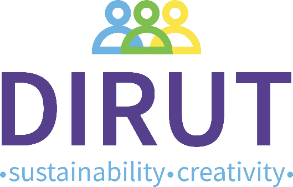 *Класифікація сільського туризму
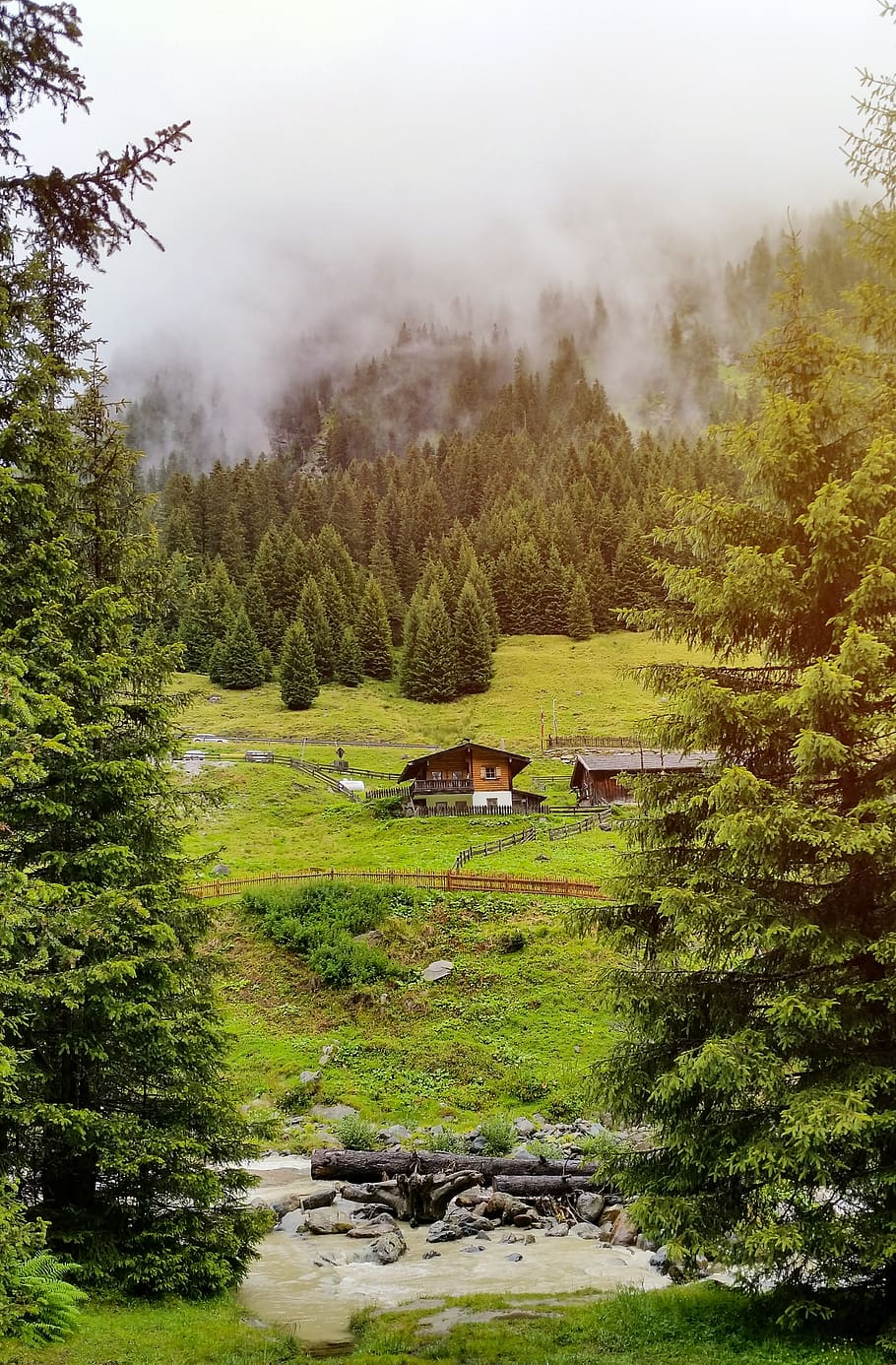 Прогнози по агробізнесу на сьогодні є оптимістичними. Всі зрозуміли зараз, що це єдиний захисний актив у час кризи.

Є.Пенцак "Економічні сценарії майбутнього: нові правила чи нові гравці?"
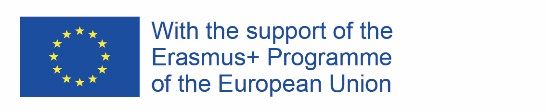 комплекс заходів із підтримки розвитку туристичної індустрії, зокрема створення привабливого інвестиційного клімату в сфері туризму та курортів
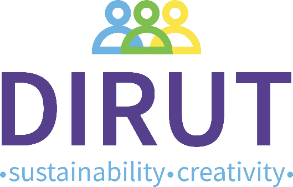 забезпечення належного рівня міжгалузевої координації та міжрегіональної кооперації, що сприятиме раціональному використанню туристичних ресурсів, дасть можливість оптимізувати витрати з державного й місцевих бюджетів на здійснення заходів у сфері туризму та курортів
Забезпечення сталого розвитку туризму
об’єднання зусиль органів державної влади та місцевого самоврядування, представників туристичного бізнесу, інших галузей економіки, інститутів громадянського суспільства для популяризації України у світі, формування її іміджу як країни, привабливої для туризму
гармонізація національного законодавства з європейським, дотримання цілей і принципів, проголошених стратегічними документами розвитку держави
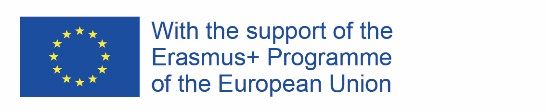 національні гостьові садиби; здавання в тимчасове користування будинків і кімнат в сільській місцевості в екологічно чистих районах; сільська садиба; туристична гостьова садиба
Основні бізнес-моделі сільського туризму
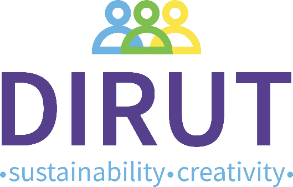 Концентрована
організація сільських турів з проживанням та харчуванням у фермерському будинку, знайомством з традиційним сільським побутом і ремеслами; мисливське господарство; риболовно-дозвільний центр; сільське подвір'я; сільськогосподарські парки; екоферми
Інтегрована
історичні поселення; відтворення соціокультурного середовища сільського поселення; створення туристичних сіл на основі існуючих поселень з традиційною народною архітектурою; стилізовані туристські села
Розподілена
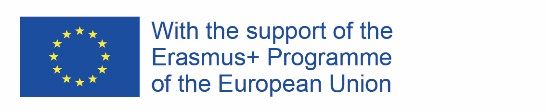 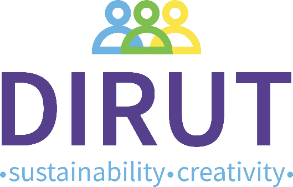 Туризм, розвиток сільських територій та стійкість
Turismo, desarrollo rural y sostenibilidad
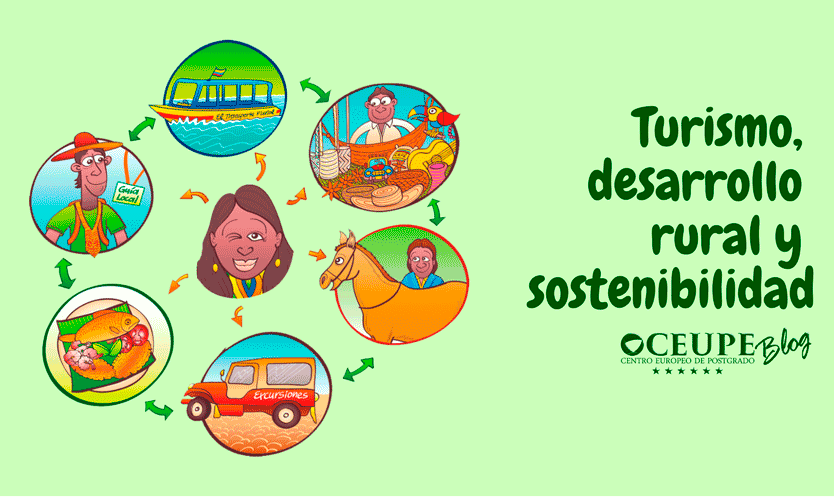 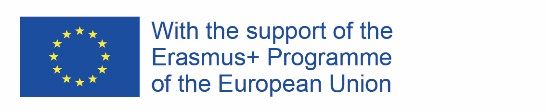 Сільський туризм включає заходи, які люди проводять під час своїх поїздок та зупиняються в сільській місцевості з мінімальним перебуванням однієї ночі, щоб насолодитися визначними пам'ятками сільських районів та можливостями, які ці простори пропонуютьдля задоволення більш конкретних потреб.
Матриця основних елементів сільського туризму складається з різних вимірів: 
просторовий (сільське середовище)
функціональний (взаємозв'язок попиту та пропозиції)
оперативний (суб'єкт постачальника послуг)
соціально-територіальний (активна роль місцевого населення)
розвиток (стратегія місцевого розвитку)
стійкість (екологічно сумісне використання території)
https://www.redalyc.org/jatsRepo/904/90453464005/html/index.html 
https://www.jiangsutrip.com/jiangsu-rural-tourism-festival
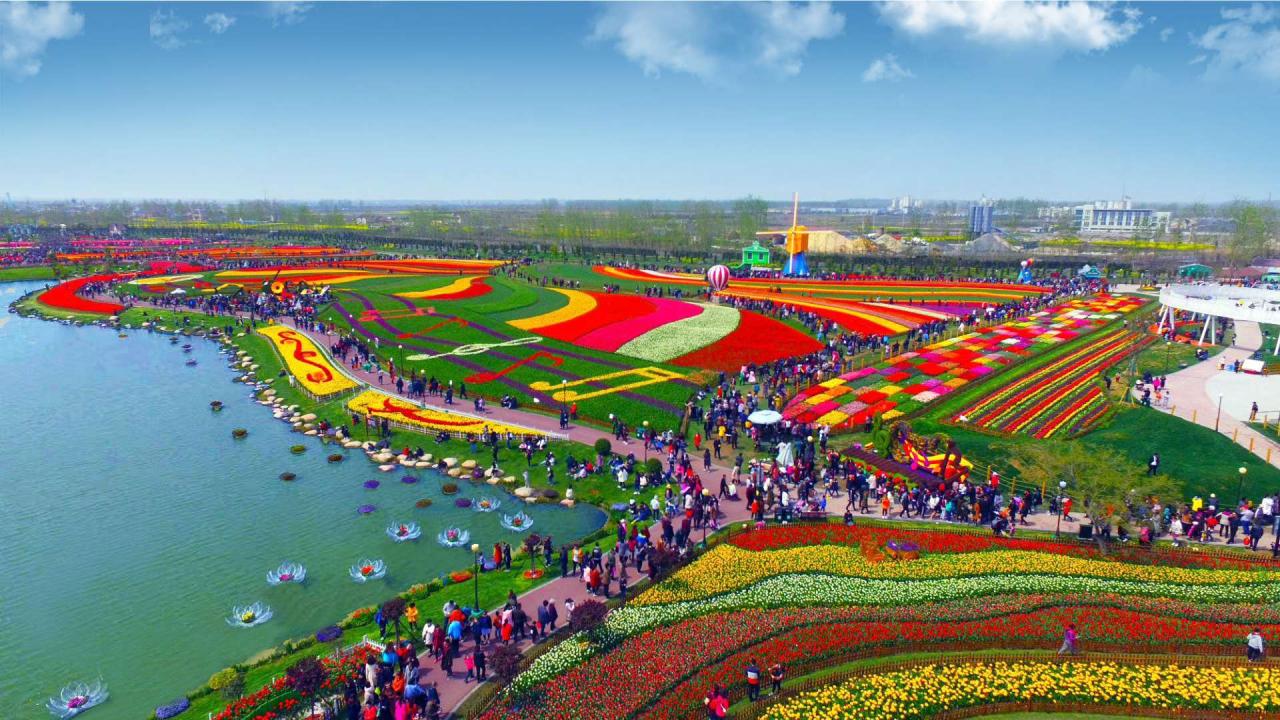 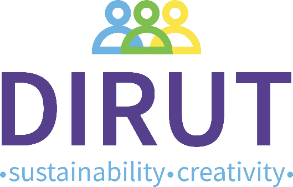 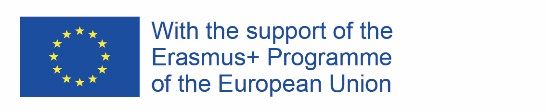 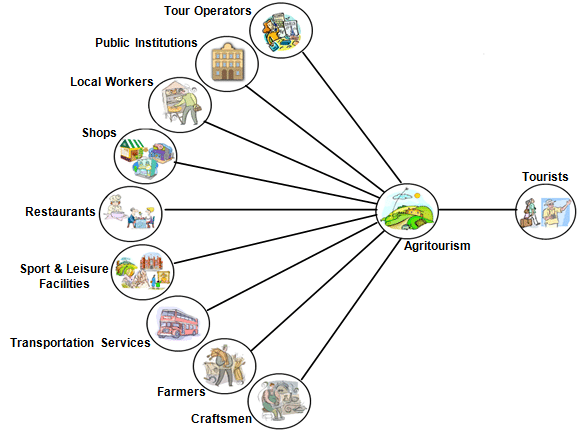 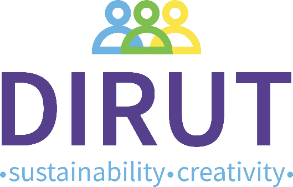 Концепція сільського туризму (С. Аммірато, А.М. Фелікетті, Італія)
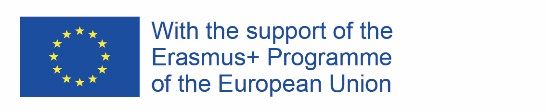 Модель стратегічного планування сільського туризму (К.Фарія, Х.Ангаріта, Л.Лоренс, А.Очоа) (2017)
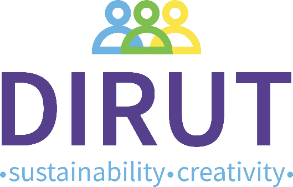 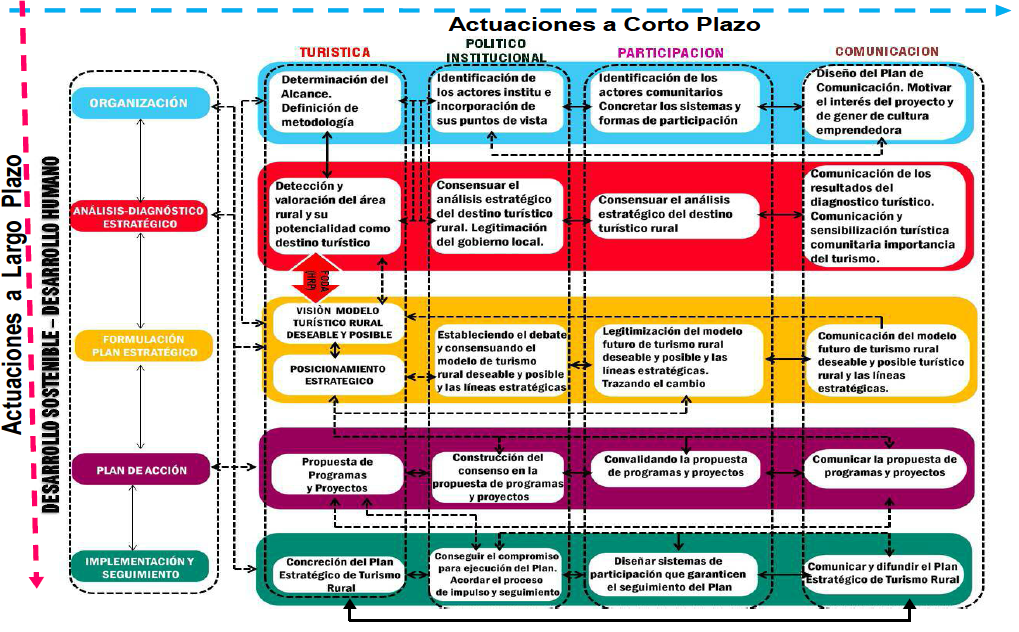 П'ять етапів: 

Розуміння, організація та запуск процесу планування
Стратегічний аналіз та діагностика
Стратегічне формулювання
План дій (програми та проєкти)
Впровадження та стратегічний моніторинг
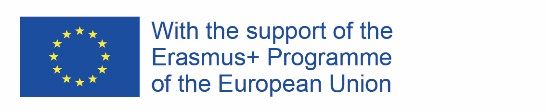 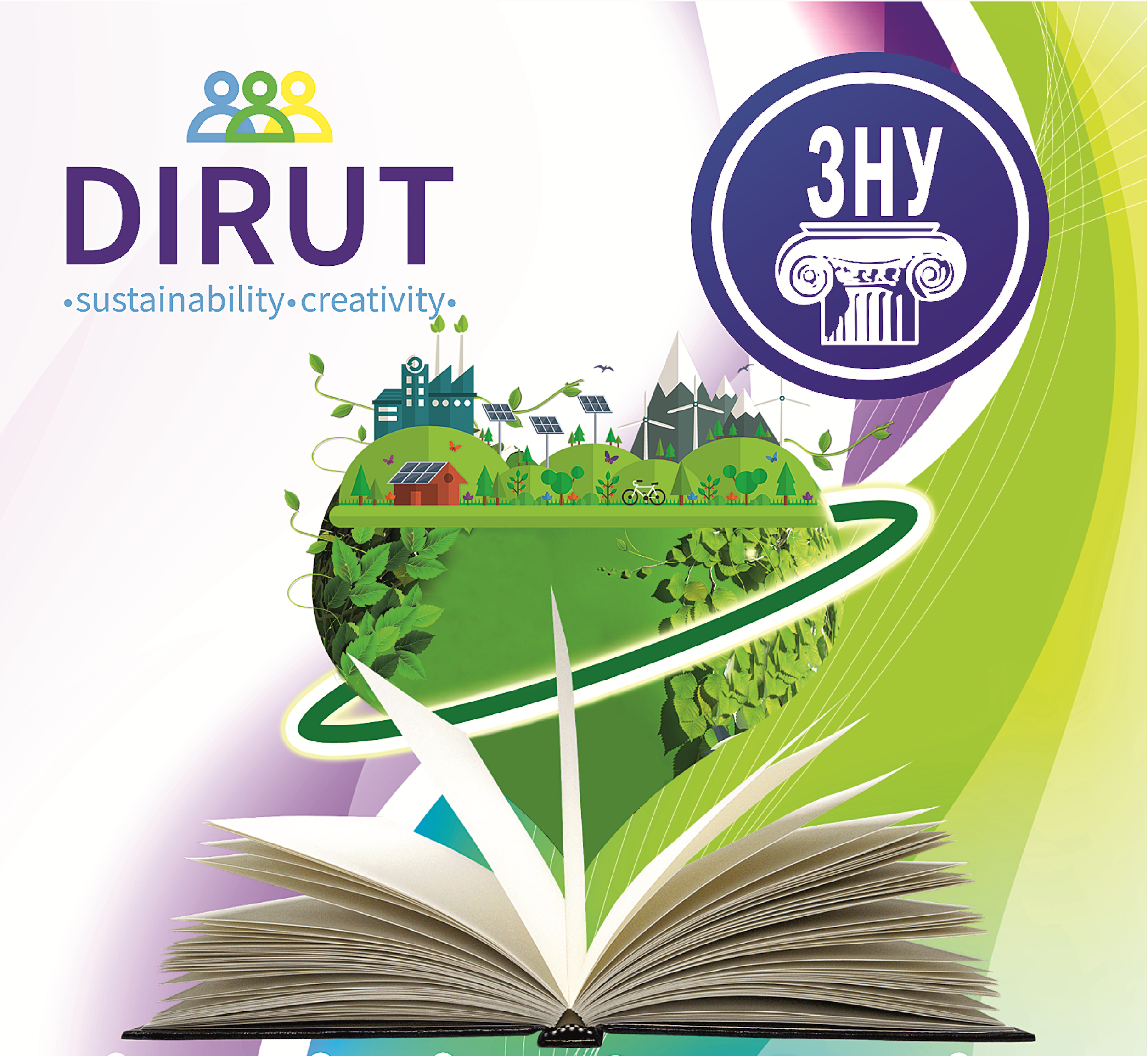 Дякуємо за увагу!
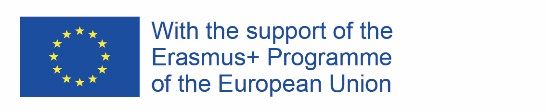